АИС «РПГУ»
Типовое решение «Региональный портал государственных и муниципальных услуг» (РПГУ)
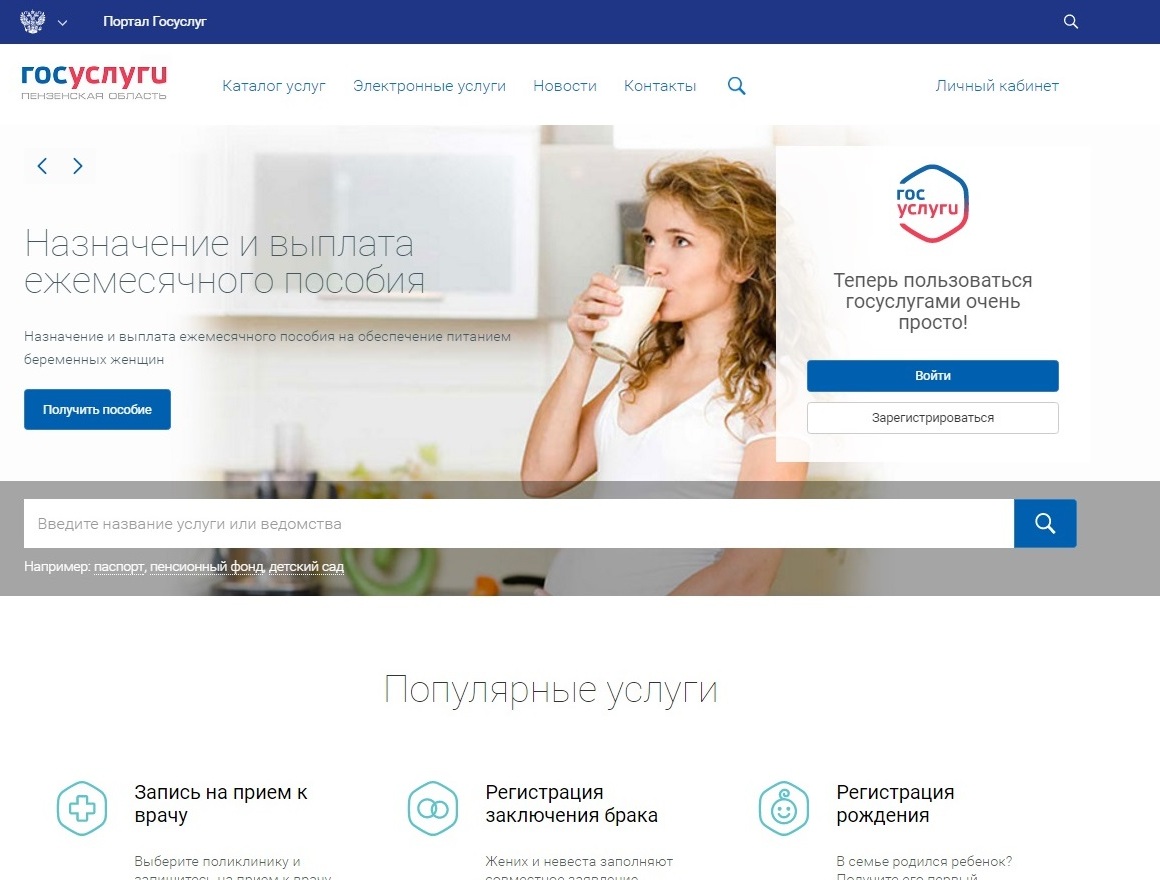 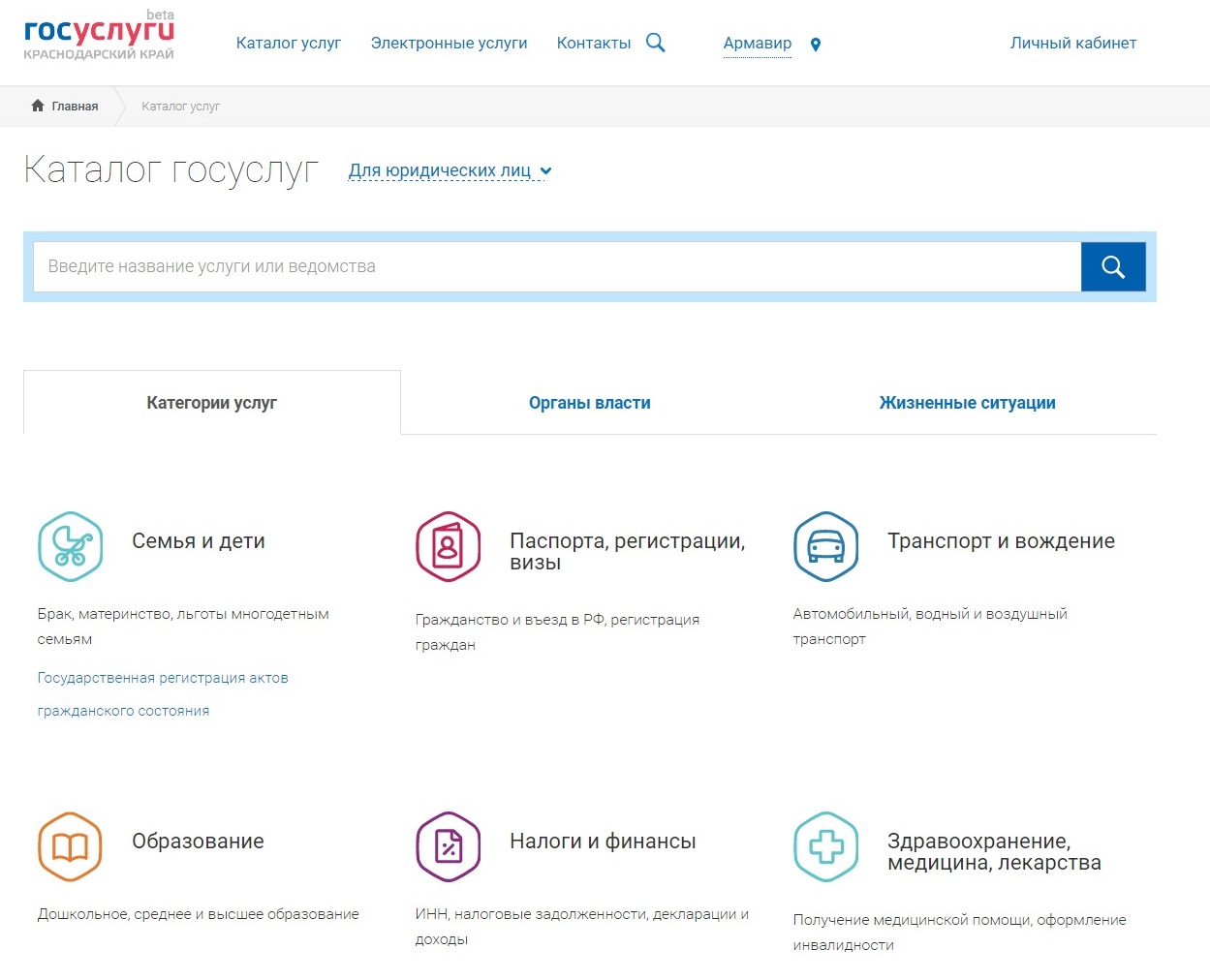 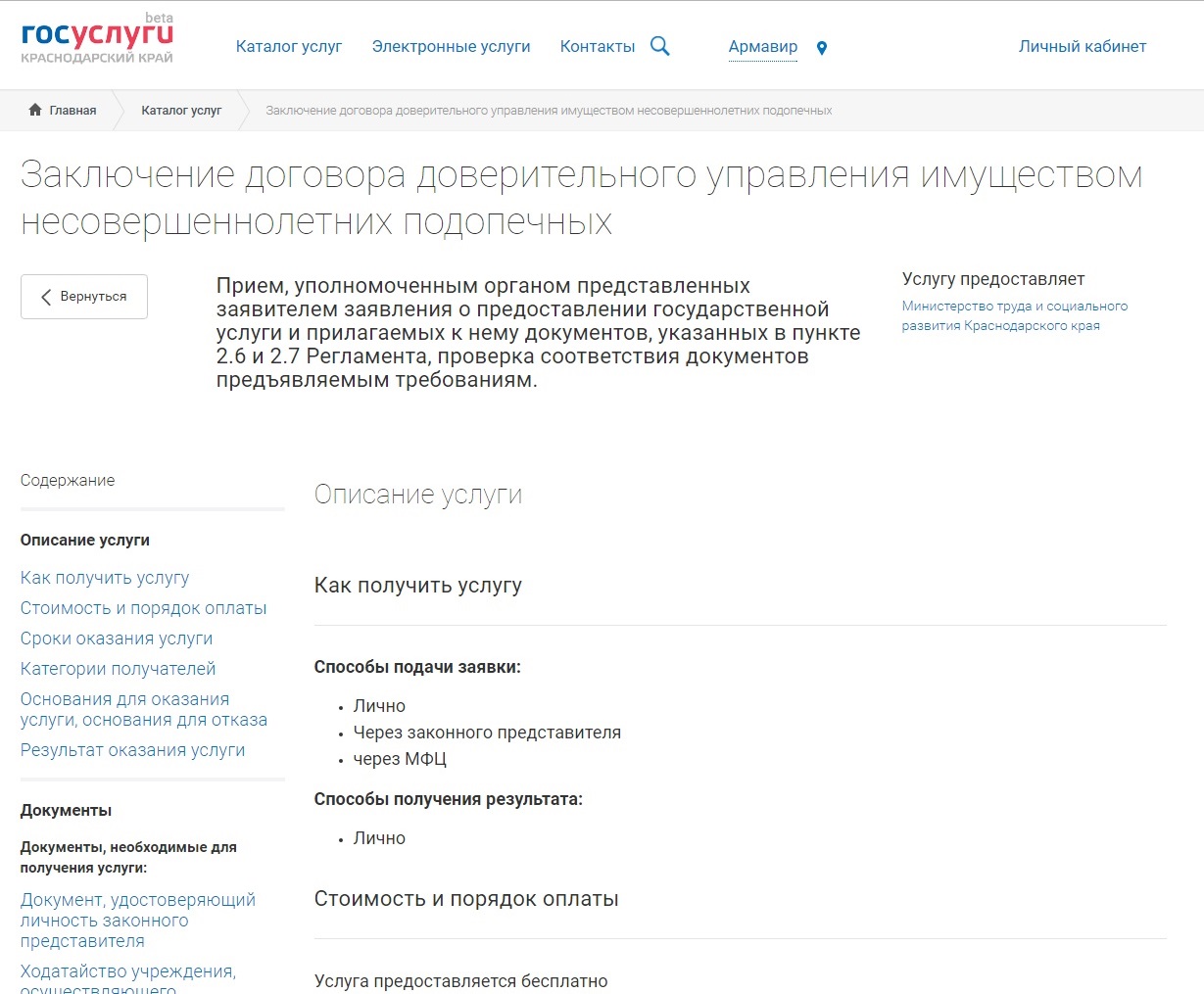 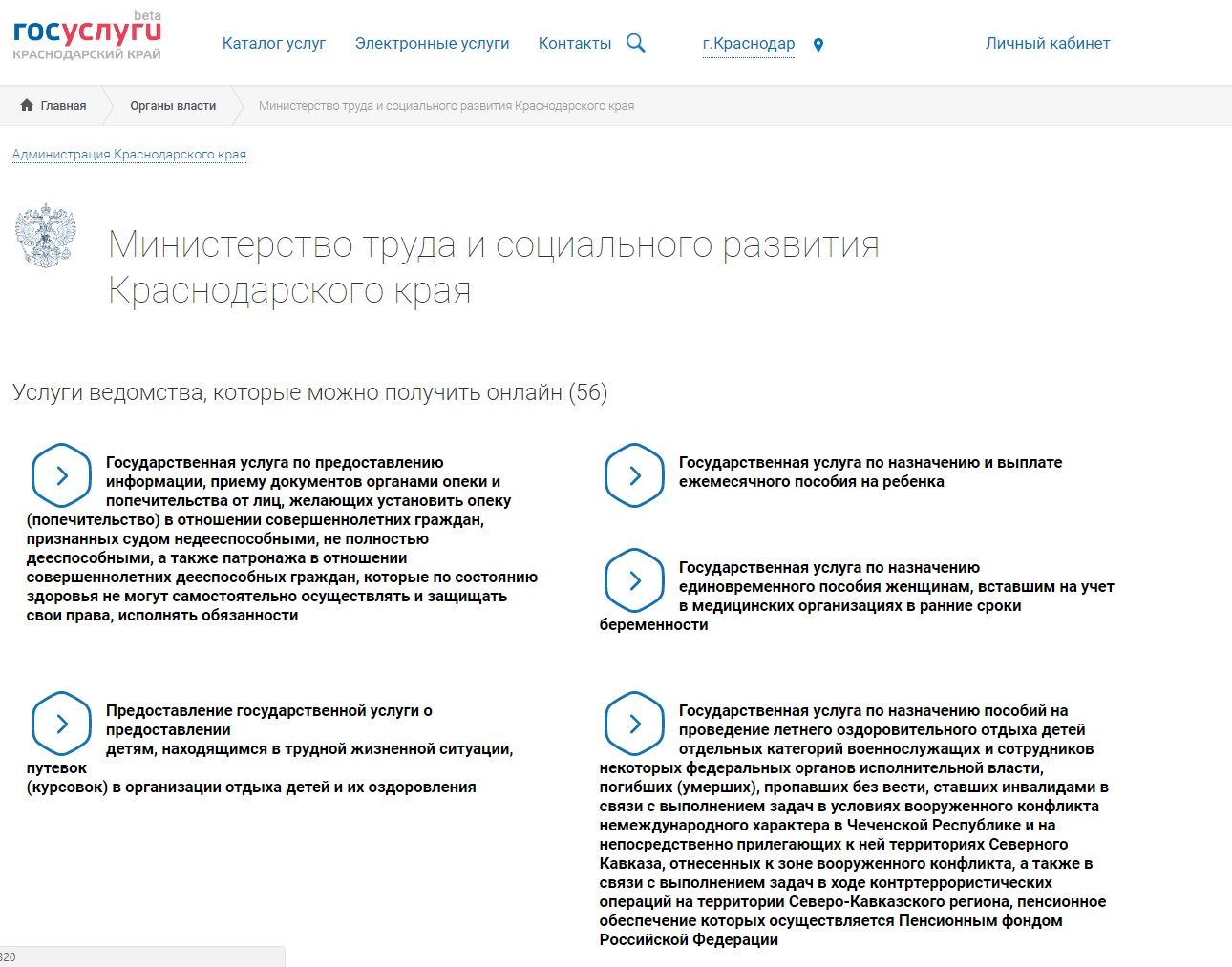 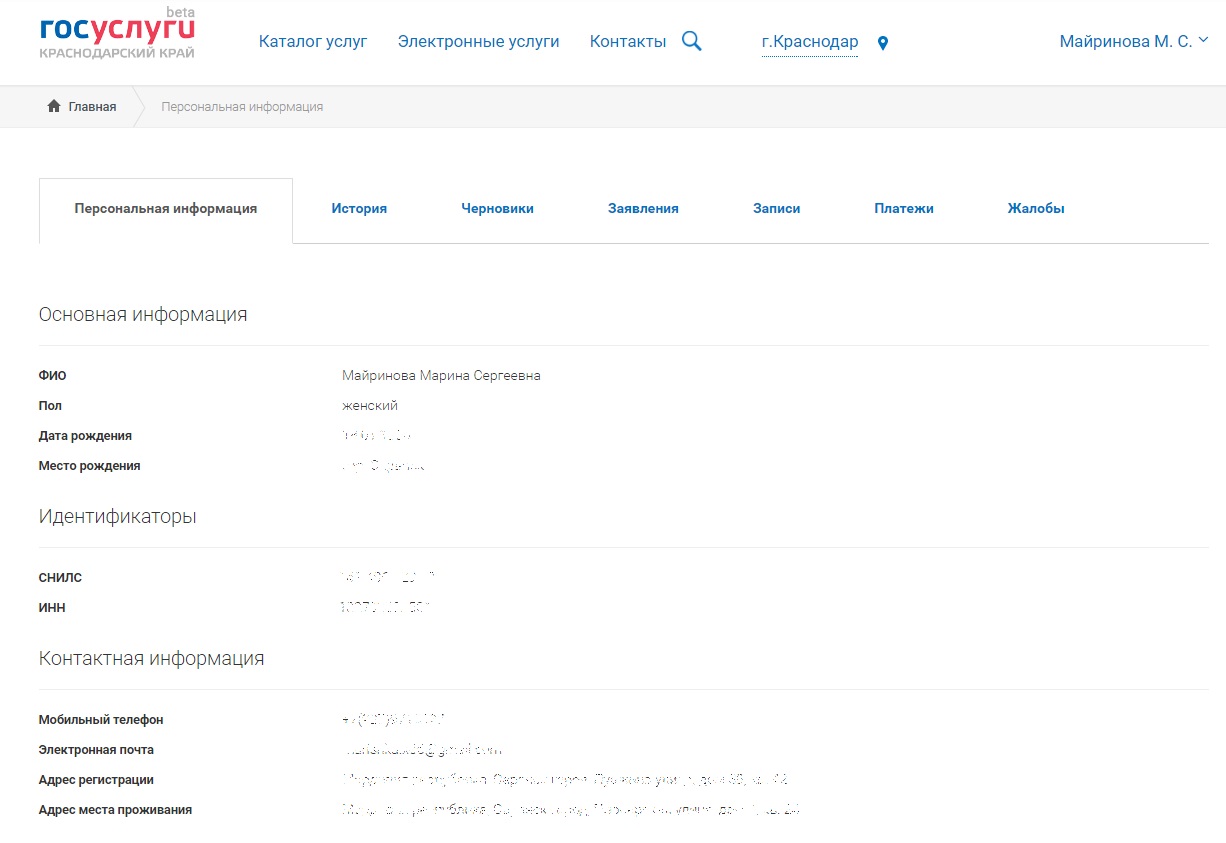 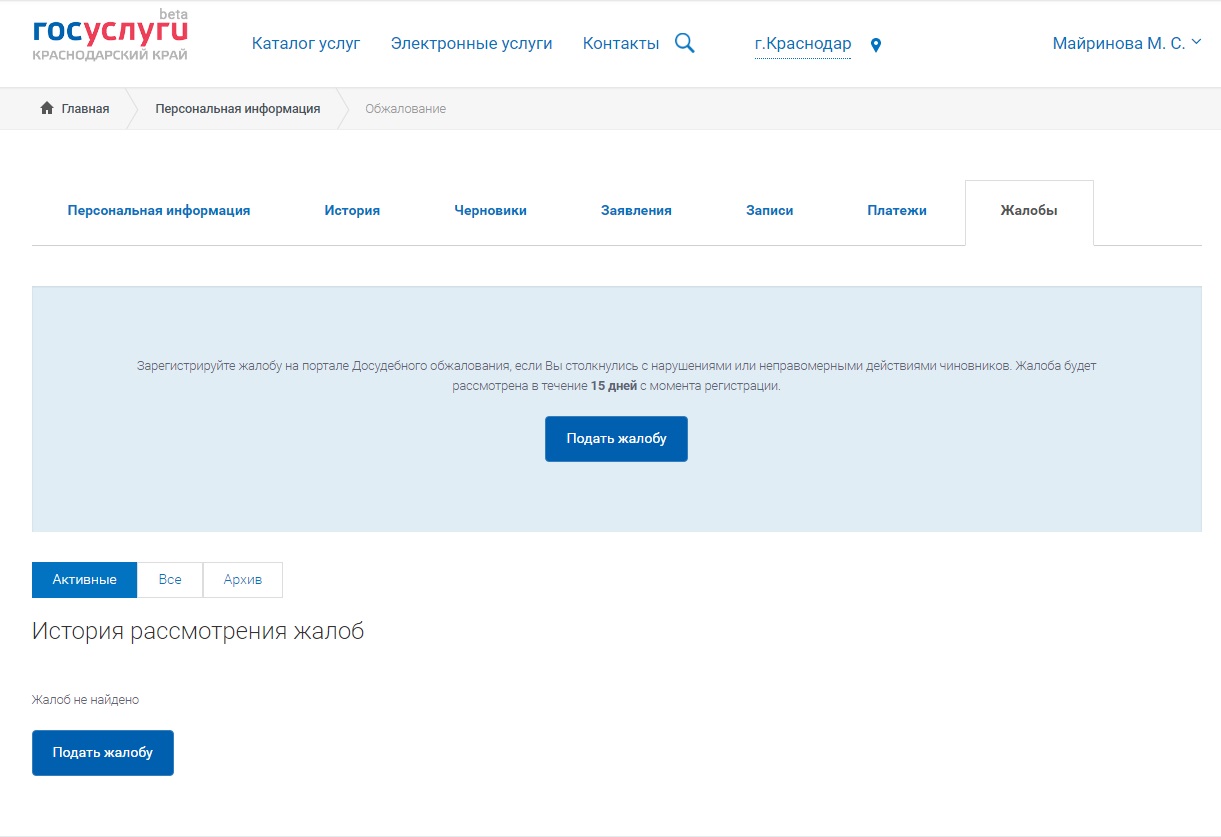 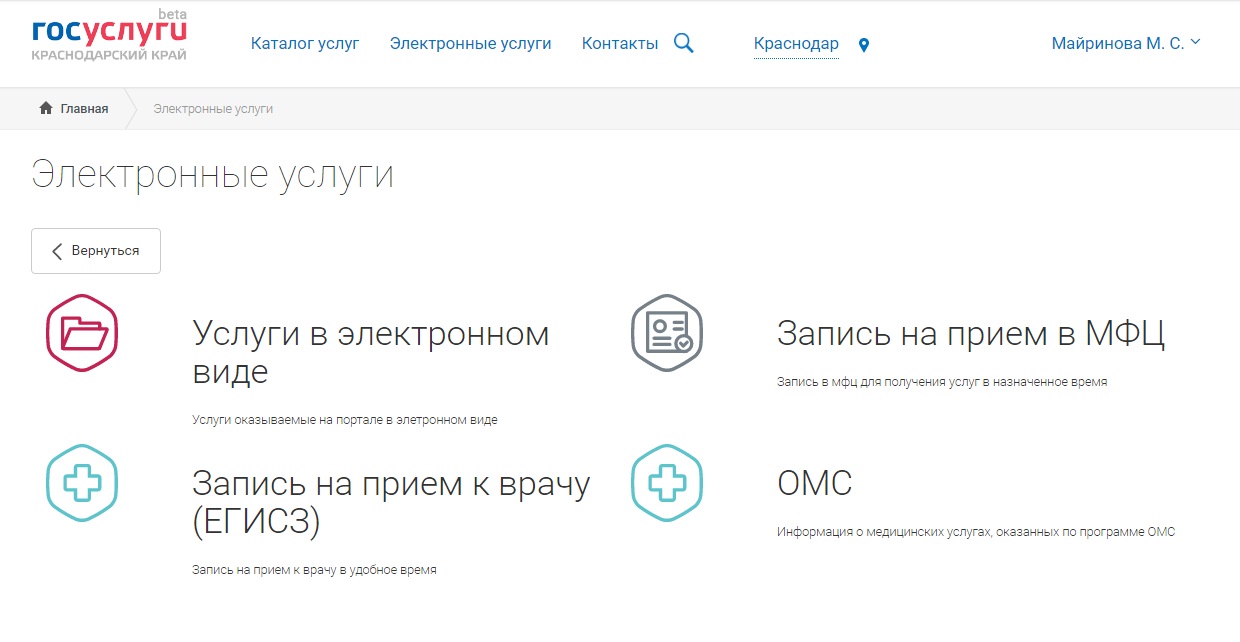